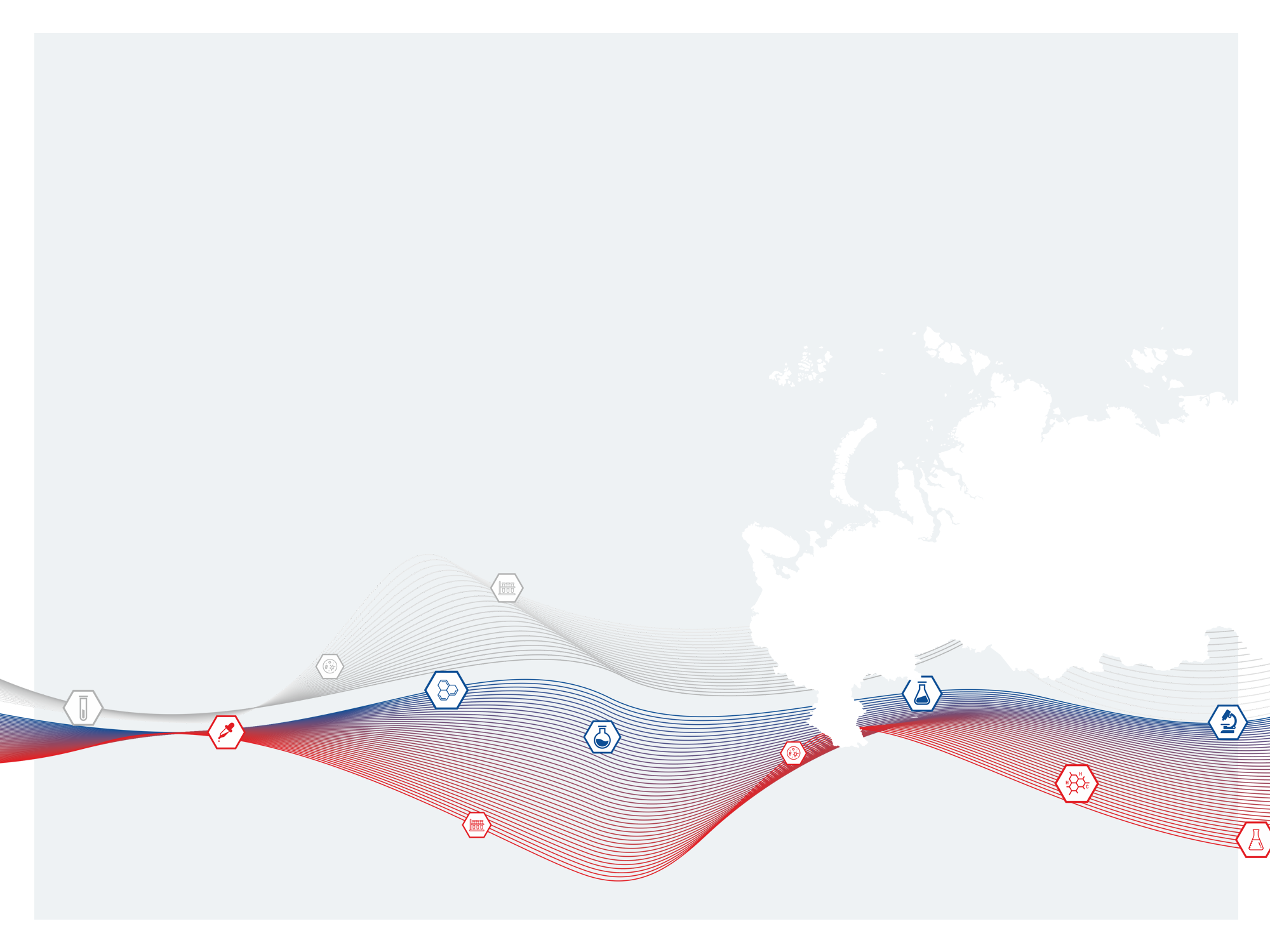 РОССЕЛЬХОЗНАДЗОР
Федеральное государственное бюджетное
учреждение «Всероссийский государственный
Центр качества и стандартизации 
лекарственных средств для животных и кормов»
ФГБУ «ВГНКИ»
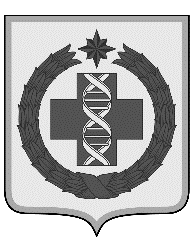 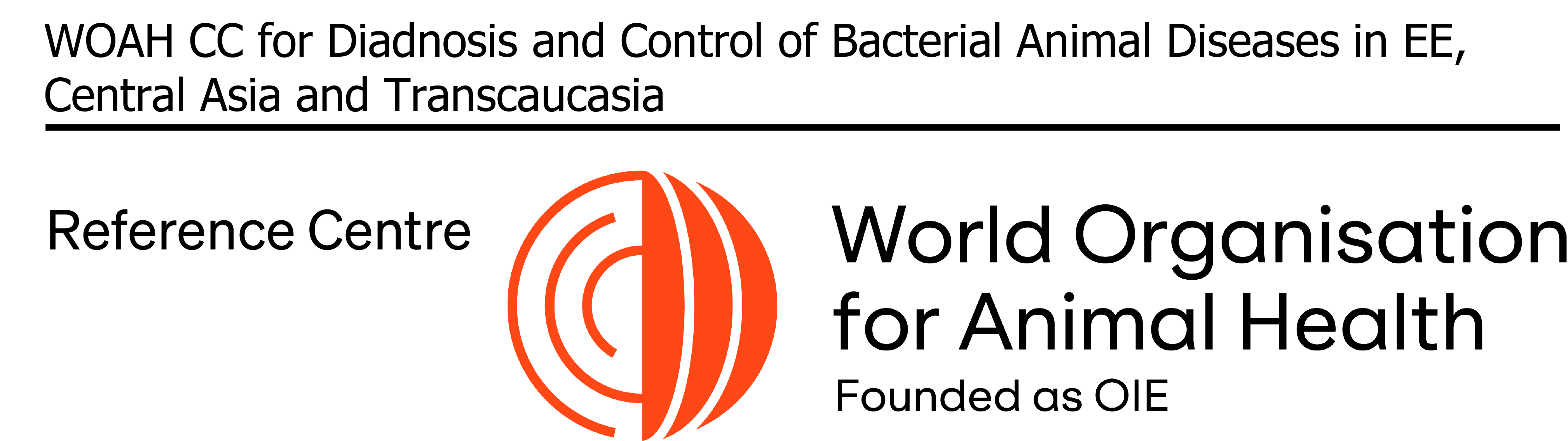 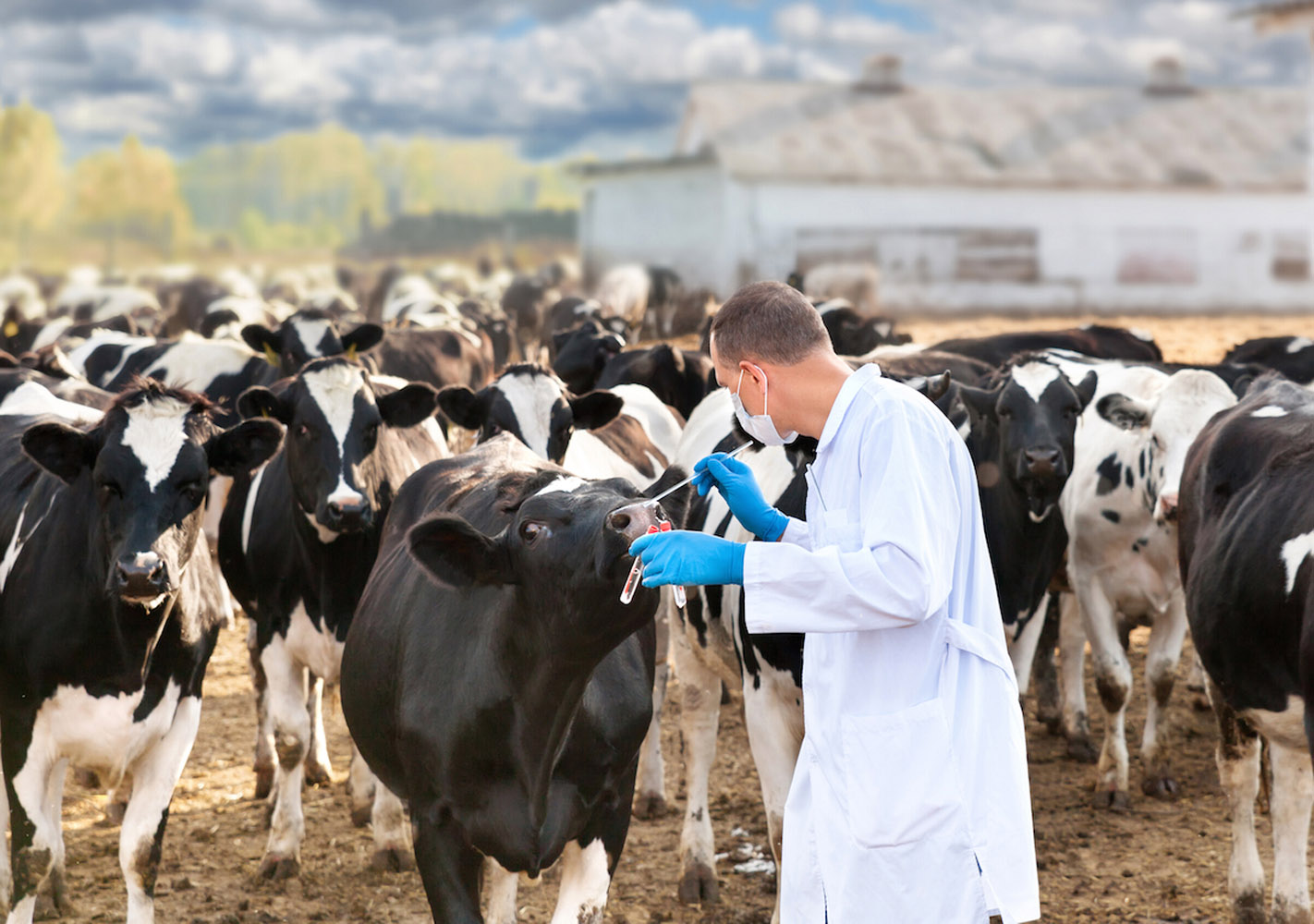 Эпизоотическая ситуация по лептоспирозу животных. Обеспечение проведения противоэпизоотических мероприятий в Российской Федерации
Владимир Боровой,
Заведующий отделением иммунобиологических лекарственных средств ФГБУ «ВГНКИ», 
доцент, кандидат ветеринарных наук
vgnki@fsvps.gov.ru
2022г.
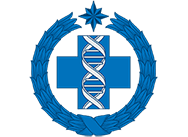 Распространения особо опасных и экономически значимых болезней животных  на территории Российской Федерации в 2020 году
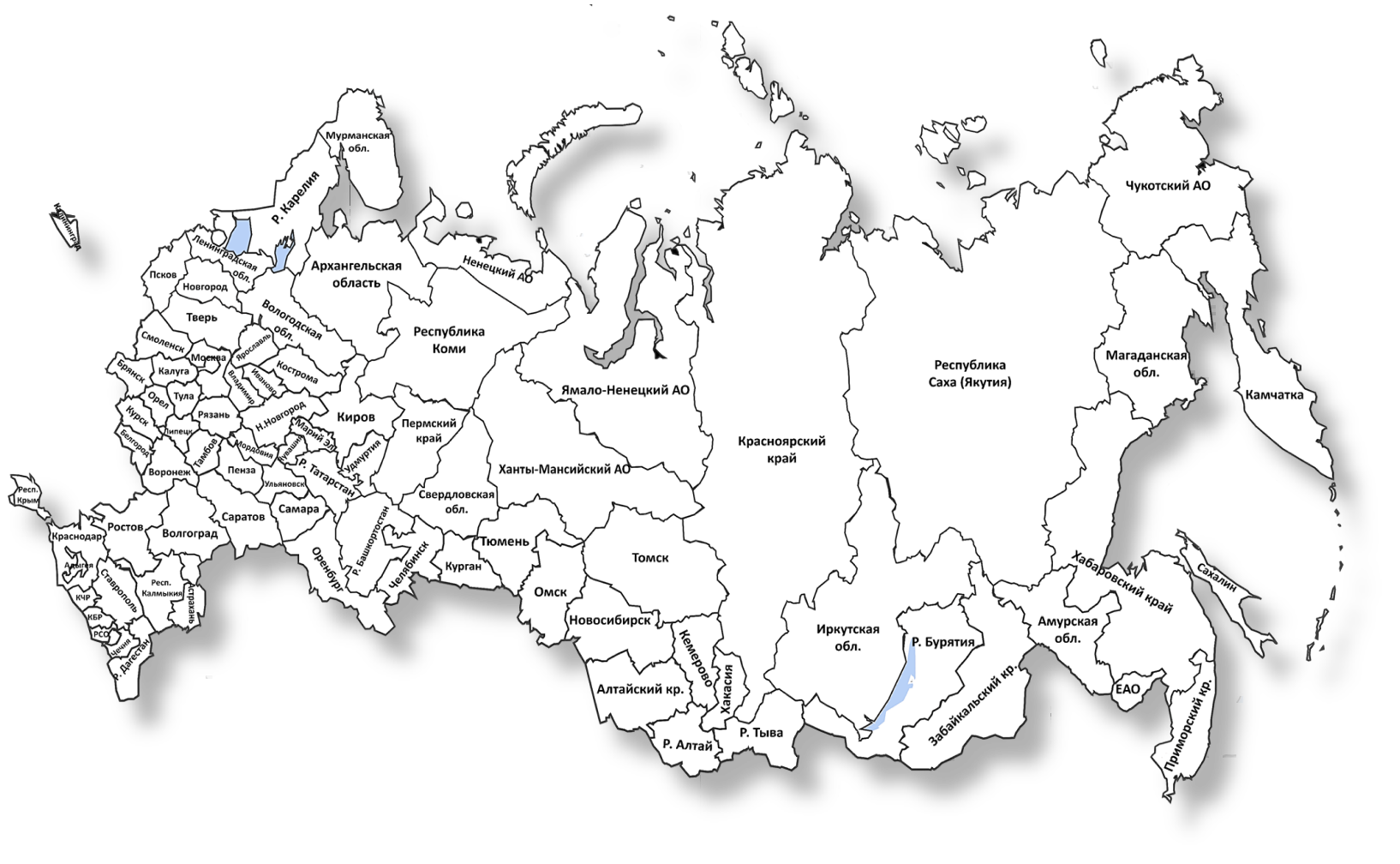 1
Африканская чума свиней                                       Классическая чума свиней
                         Ящур                                                                             Оспа овец и коз
                         Болезнь Ньюкасла                                                     Высокопатогенный грипп птиц
                                                                                 Заразный узелковый дерматит
4
271
1
5
83
14
4
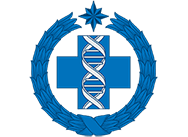 Распространения особо опасных и экономически значимых болезней животных  на территории Российской Федерации в 2021 году
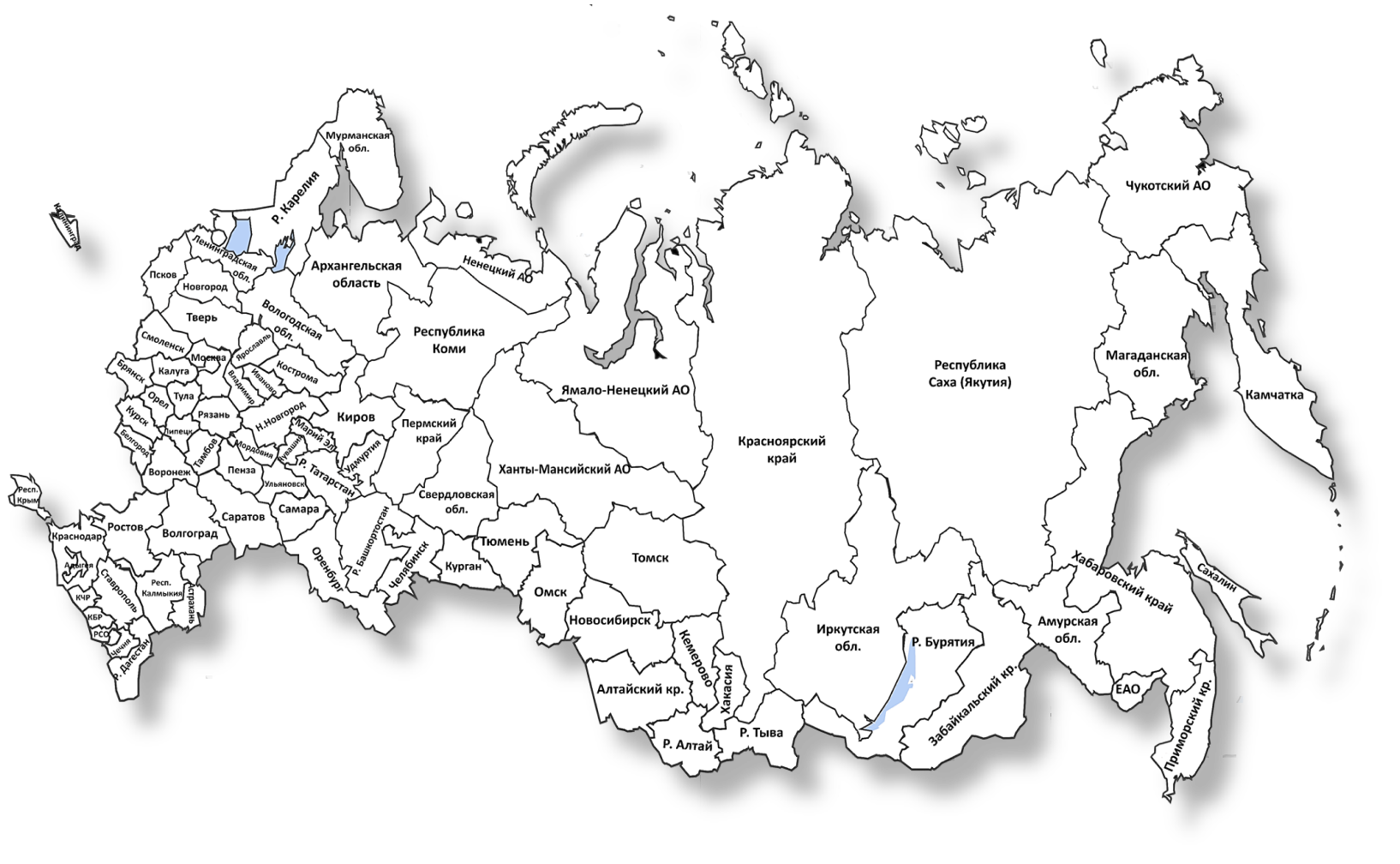 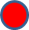 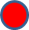 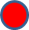 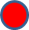 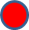 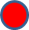 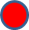 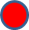 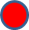 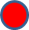 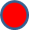 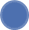 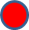 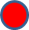 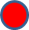 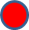 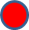 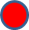 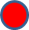 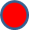 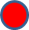 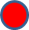 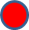 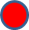 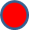 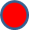 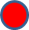 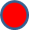 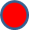 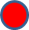 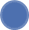 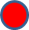 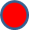 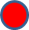 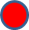 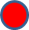 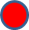 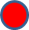 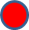 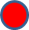 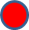 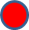 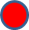 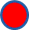 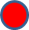 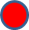 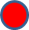 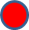 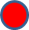 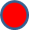 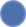 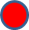 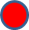 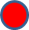 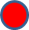 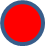 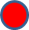 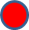 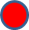 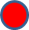 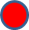 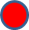 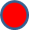 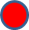 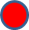 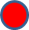 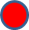 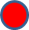 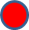 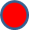 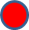 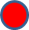 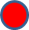 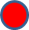 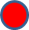 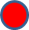 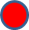 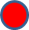 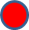 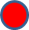 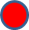 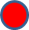 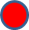 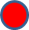 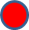 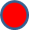 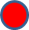 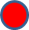 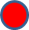 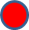 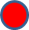 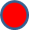 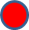 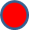 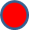 Африканская чума свиней (домашние N=175 (161))        Африканская чума свиней (дикие N=93 (110))  
              Болезнь Ньюкасла (N=4 (14))         Оспа овец и коз (N=12 (5))         Высокопатогенный грипп птиц (N= 68 (83)) 
             Ящур (N=1 (1))           Заразный узелковый дерматит (N=42 (4))         Красным цветом – данные за 2020 год
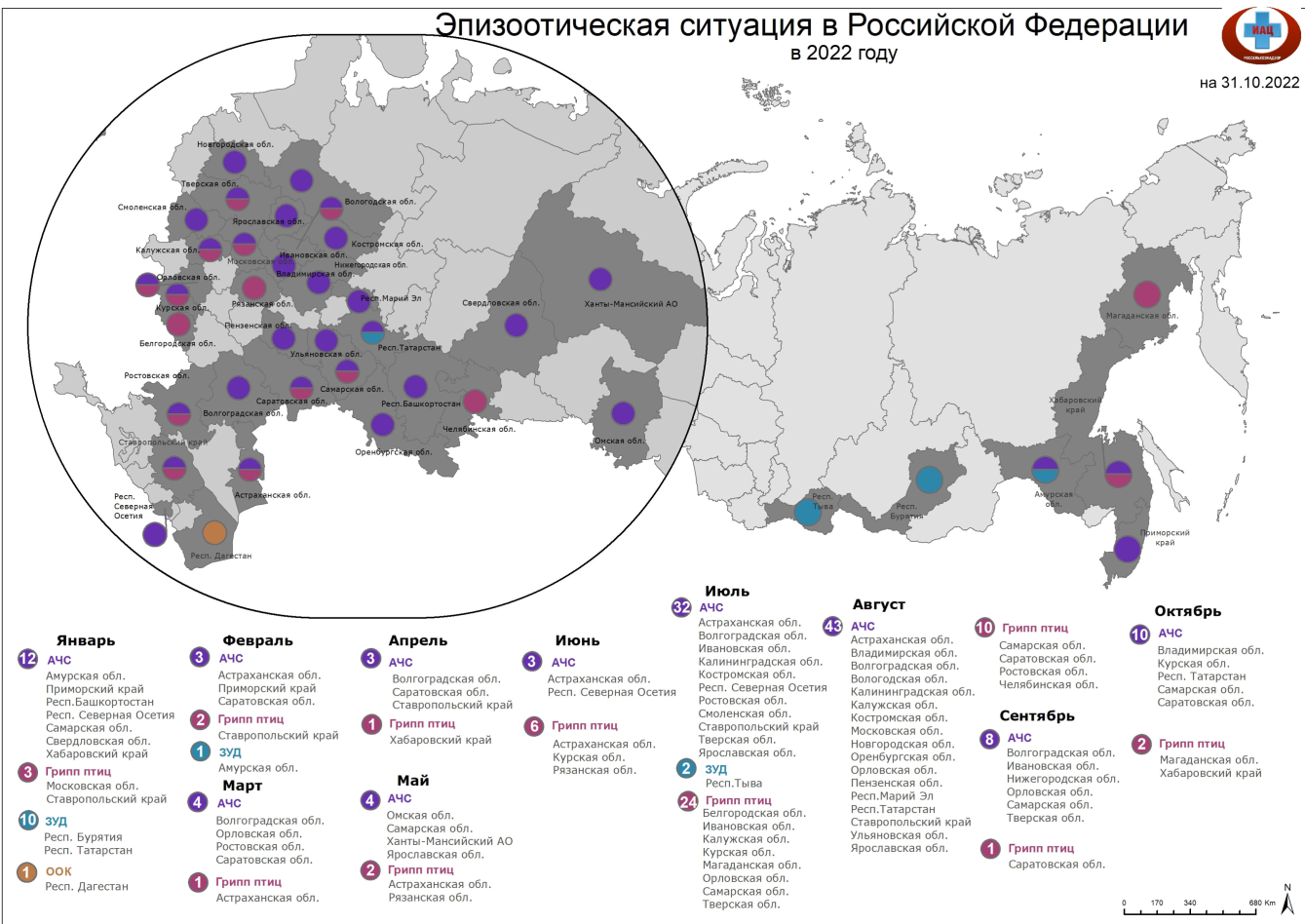 1
4     |
www.vgnki.ru
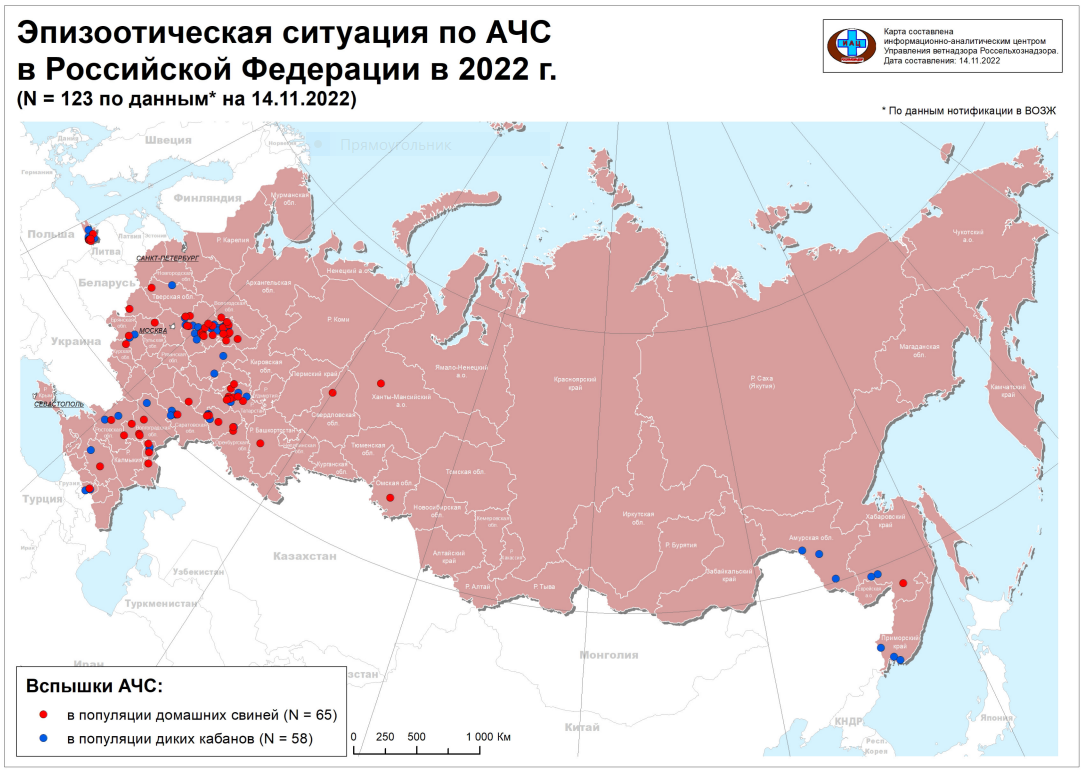 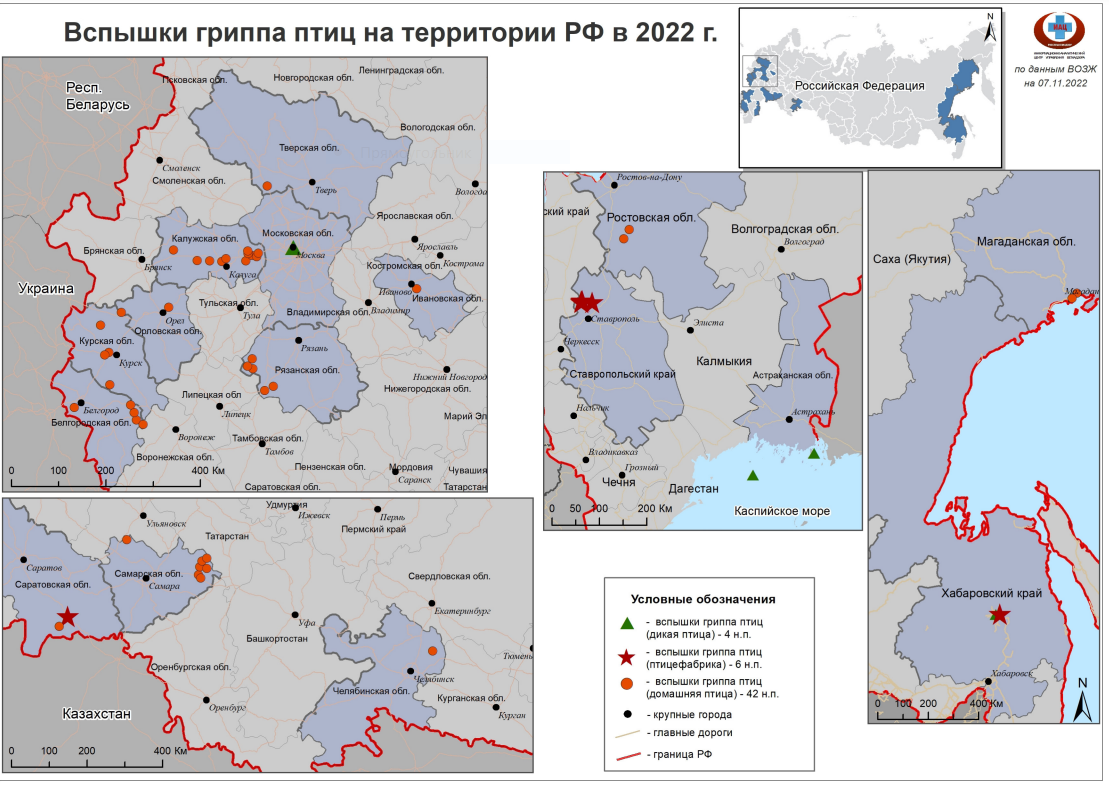 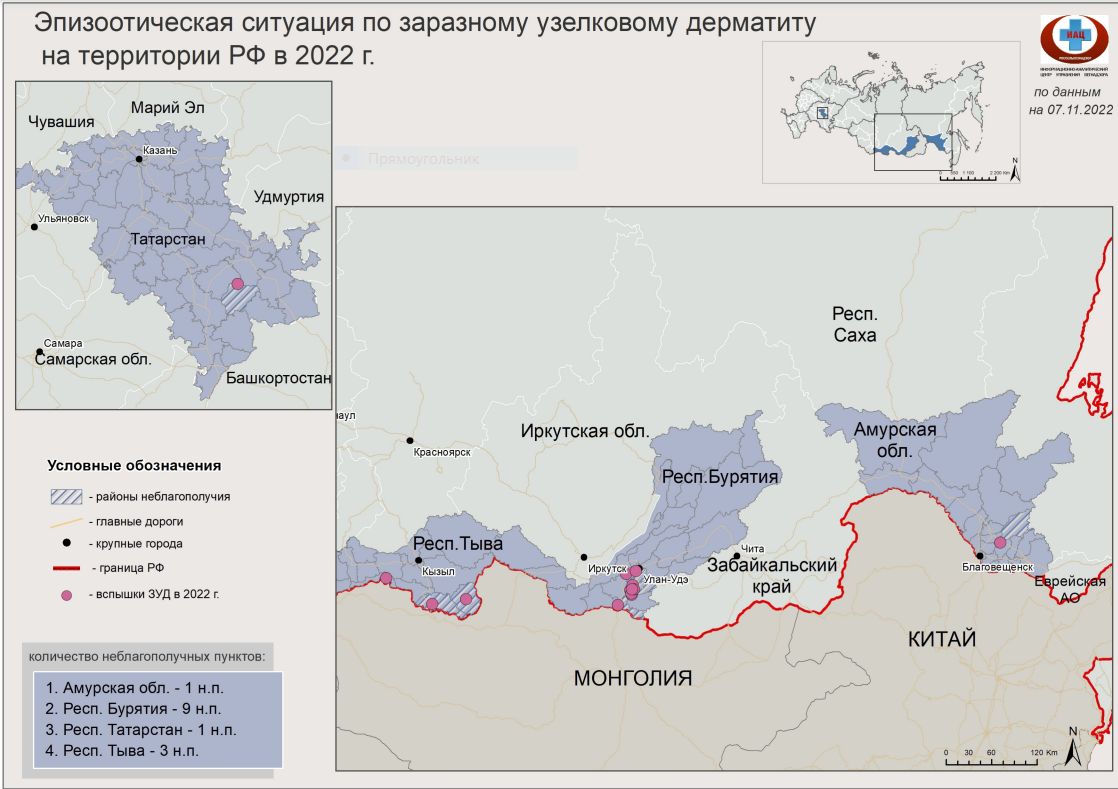 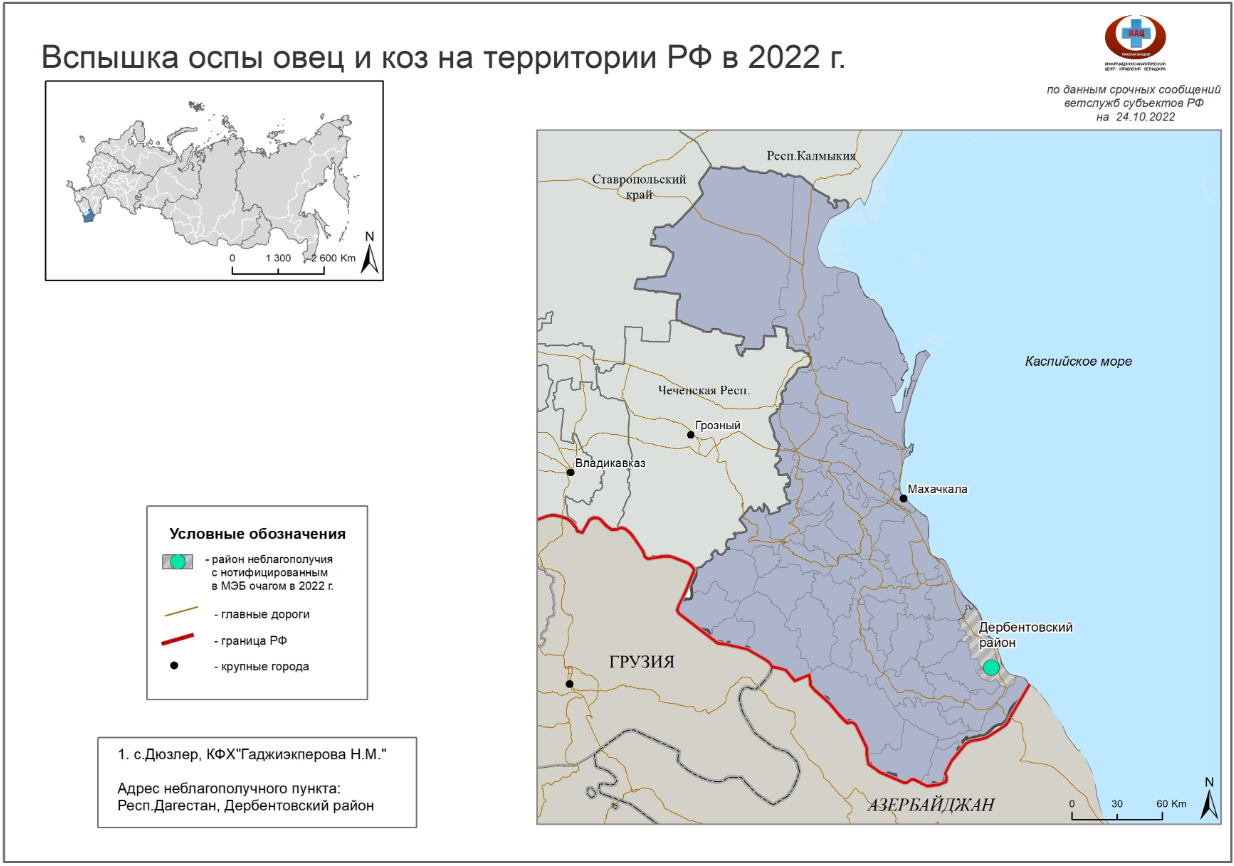 Удельный вес видов животных в структуре неблагополучия Российской Федерации по лептоспирозу в 2018 году 
(% от числа неблагополучный пунктов)
2018 год
2019 год
1
2021 год
2020 год
4     |
www.vgnki.ru
Удельный вес видов животных в структуре заболеваемости лептоспирозом в Российской Федерации в 2018-2021 годах 
(% от числа заболевших животных)
2018 год
2019 год
1
Свердловская обл. - 2 н.п., 26 голов
Иркутская обл. - 4 н.п., 33 головы
 Забайкальский край - 9 н.п., 27 голов
2021 год
2020 год
4     |
www.vgnki.ru
Распространение лептоспироза  крупного рогатого скота на территории Российской Федерации в 2019-2022 годах
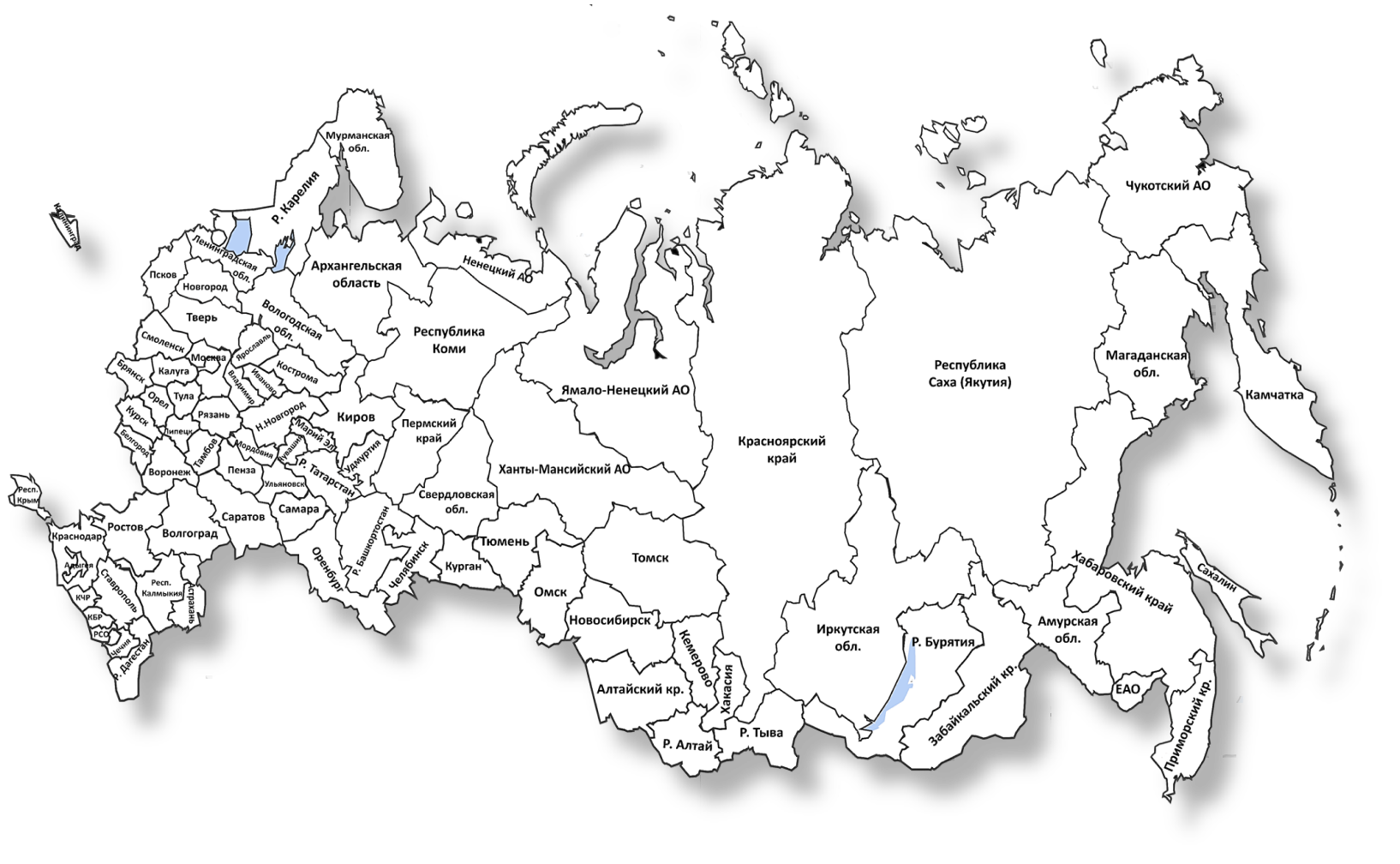 1
2019              2020                2021               2022
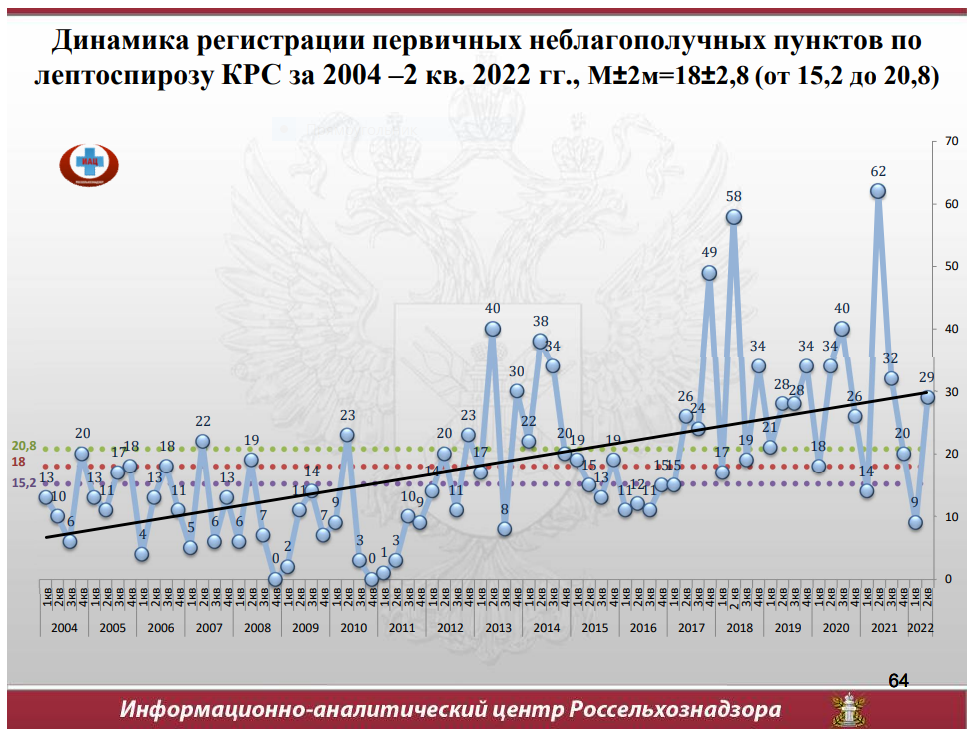 1
4     |
www.vgnki.ru
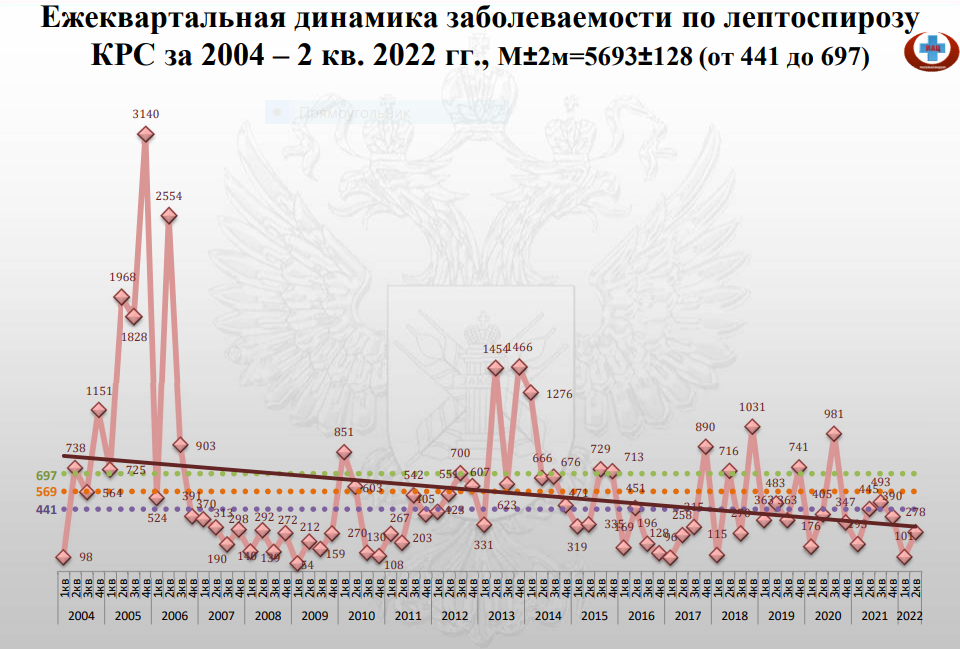 1
4     |
www.vgnki.ru
www.vgnki.ru
4
Распространение лептоспироза  свиней на территории Российской Федерации в 2019-2022 годах
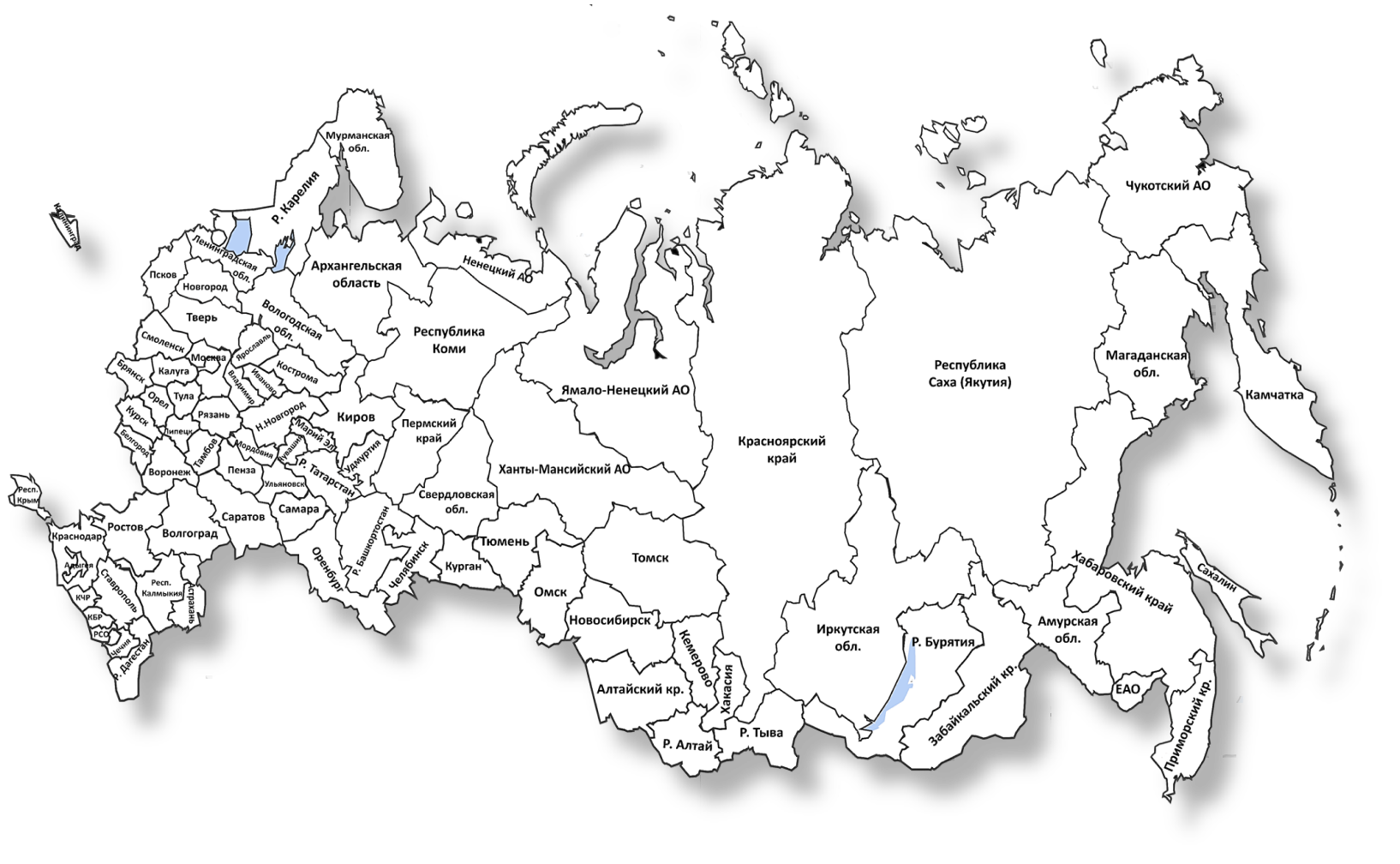 1
2019              2020                2021               2022
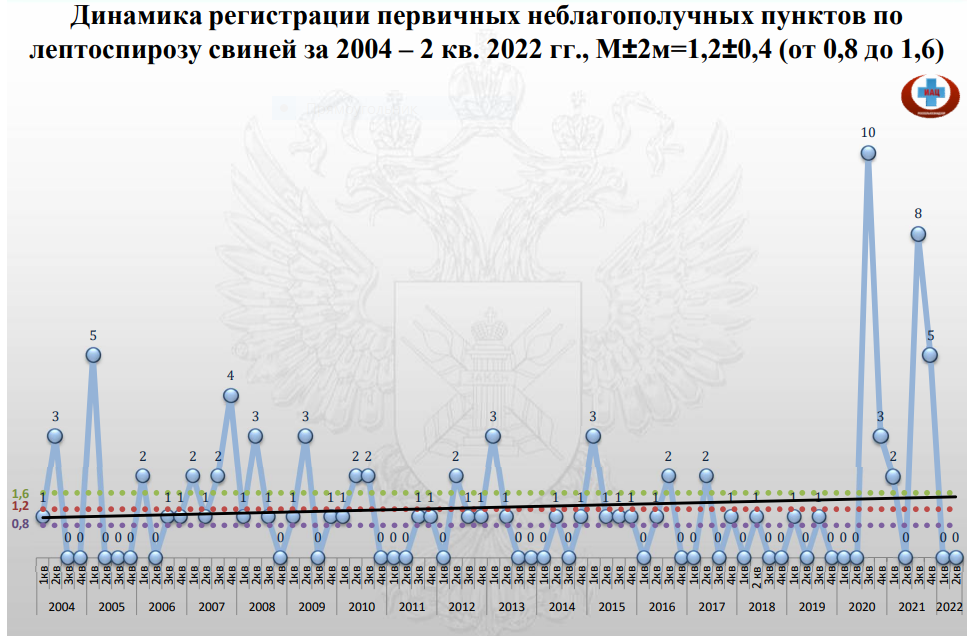 1
4     |
www.vgnki.ru
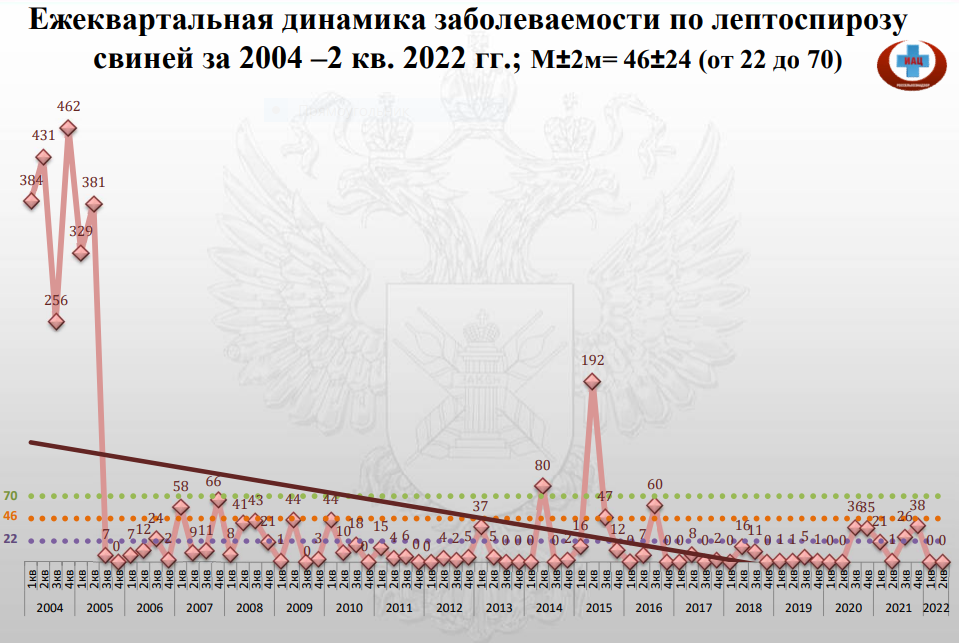 1
4     |
www.vgnki.ru
Распространение лептоспироза  лошадей на территории Российской Федерации в 2019-2022 годах
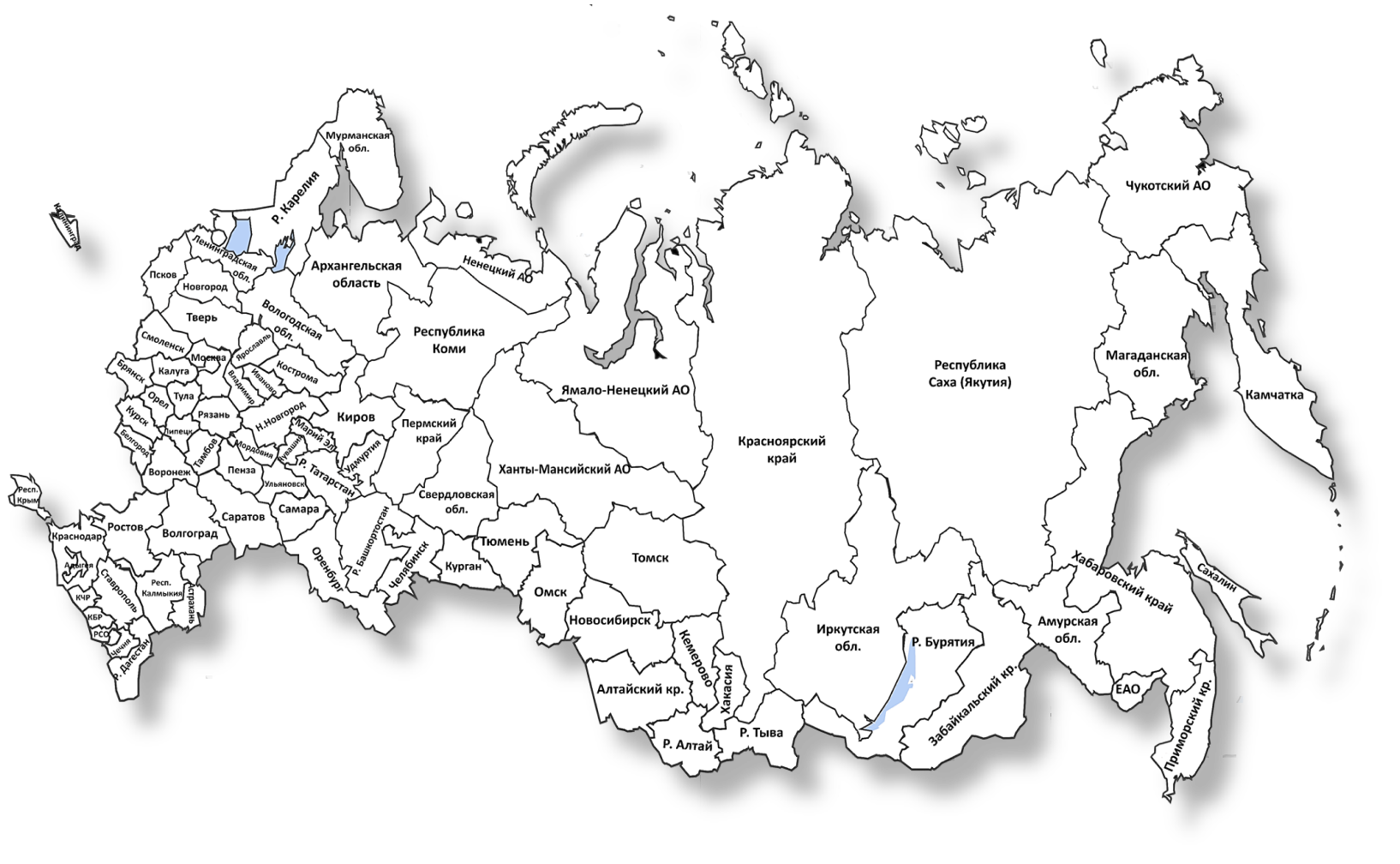 1
2019              2020                2021               2022
Распространение лептоспироза  мелкого рогатого скота на территории Российской Федерации в 2019-2022 годах
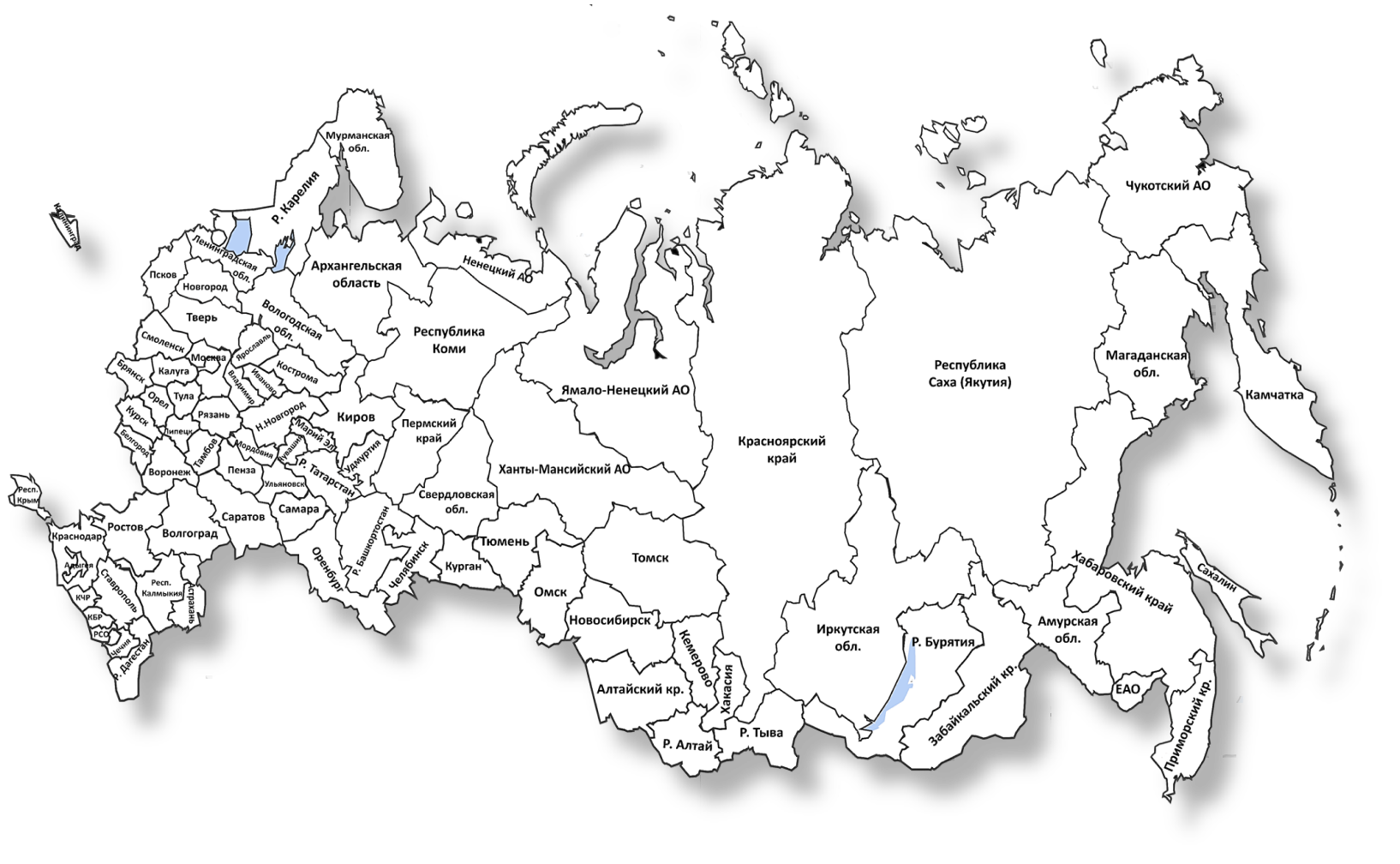 1
2019              2020                2021               2022
Распространение лептоспироза  собак на территории Российской Федерации в 2019-2022 годах
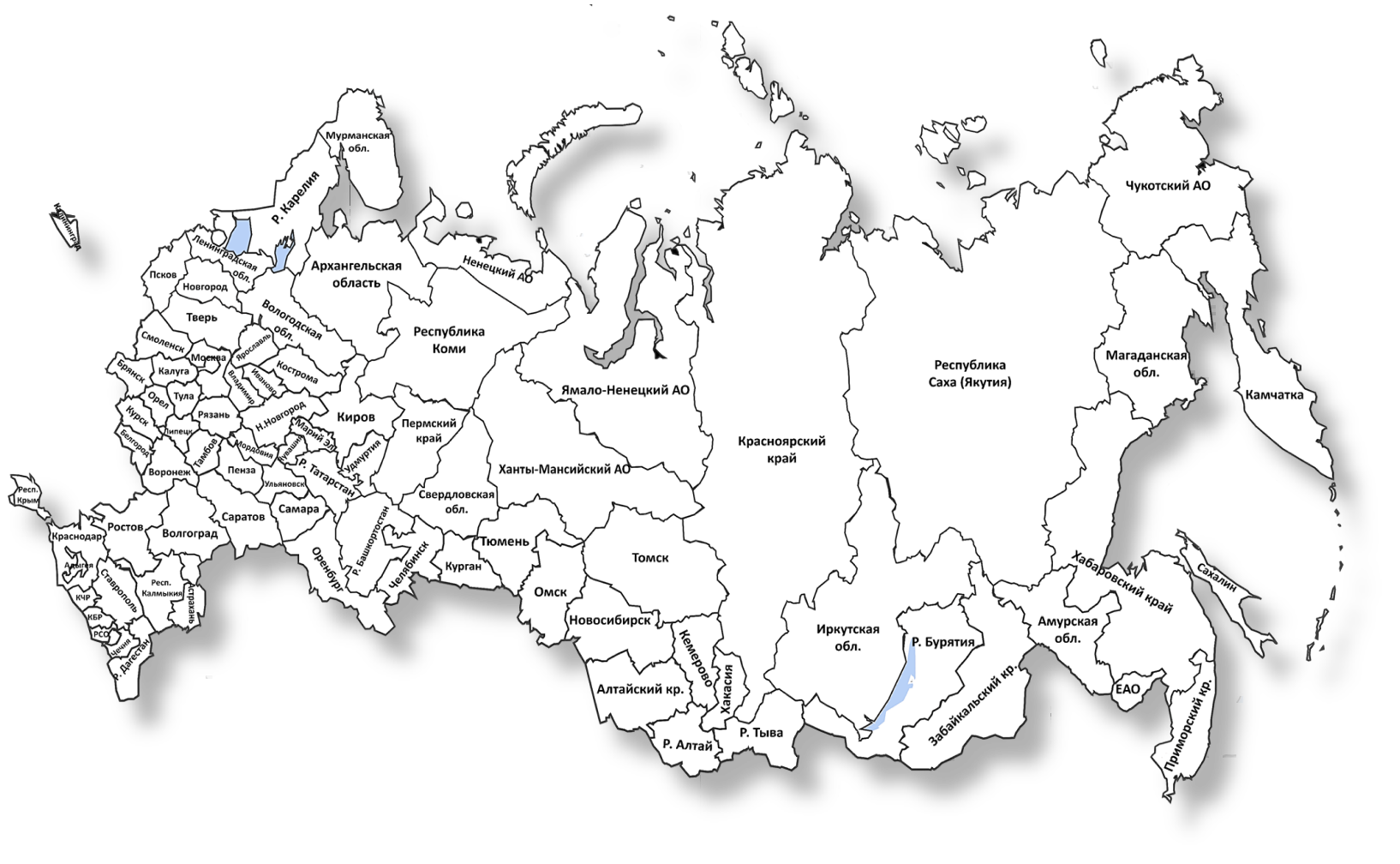 1
2019              2020                2021               2022
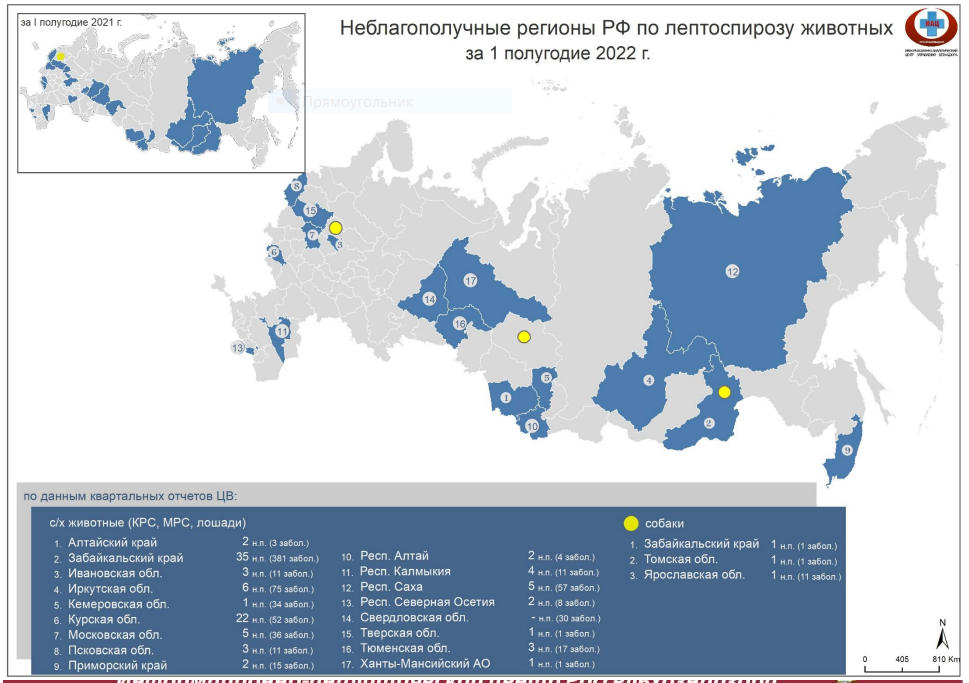 1
4     |
www.vgnki.ru
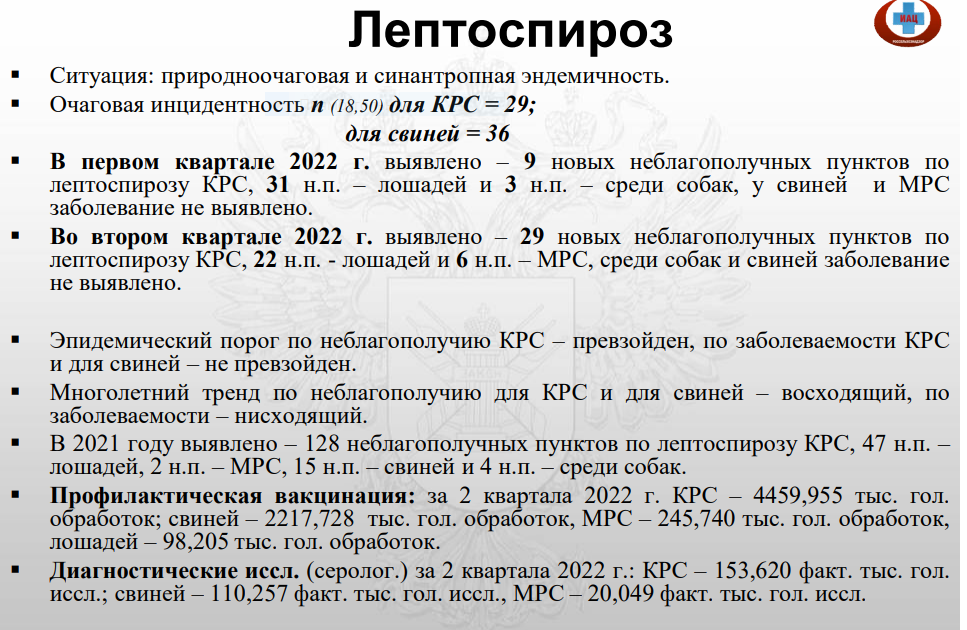 1
4     |
www.vgnki.ru
Распространение лептоспироза животных на территории Российской Федерации в 2021 году
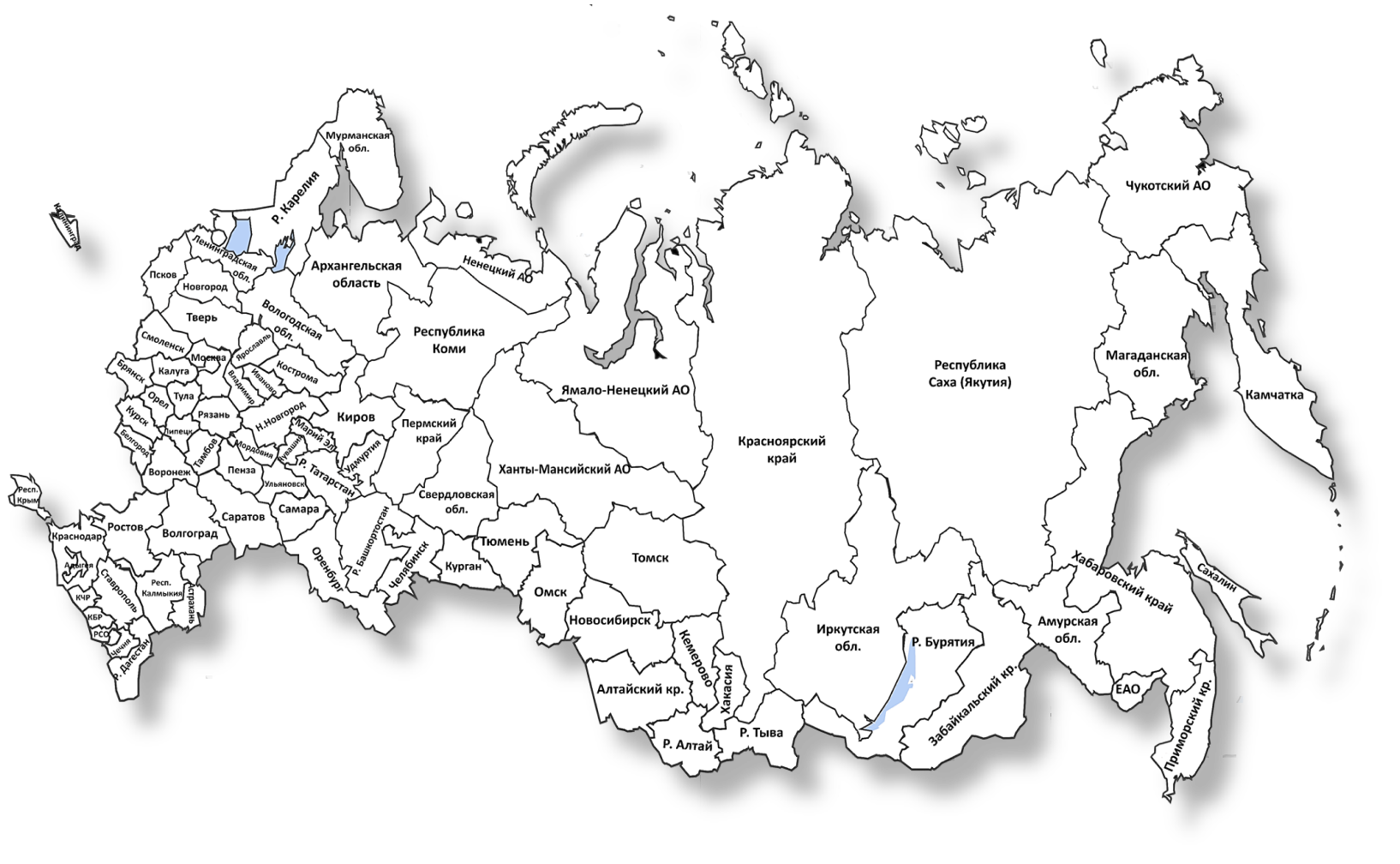 1
крупный рогатый скот             свиньи              лошади             мелкий рогатый скот
Динамика заболеваемости лептоспирозом крупного рогатого скота в отдельных субъектах Российской Федерации в 2018-2021 годах
1
4     |
www.vgnki.ru
Вакцины для ветеринарного применения и средства диагностики инфекционных болезней животных, поставляемые в субъекты Российской Федерации за счет средств федерального бюджета
1
www.vgnki.ru
Федеральные разработчики и производители вакцин для ветеринарного применения                      и средств диагностики инфекционных болезней животных
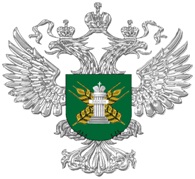 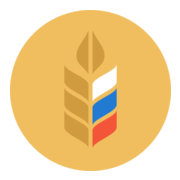 Российская академия наук
Минсельхоз России
Россельхознадзор
ФКП «Щелковский биокомбинат»
ФГБНУ ФИЦВиМ
ФГБУ «ВНИИЗЖ»
1
ФКП «Армавирская биофабрика»
ФГБНУ ВНИВИП
ФГБУ «ВГНКИ»
ФКП «Курская биофабрика-фирма «БИОК»
ФКП «Орловскаяя биофабрика»
ФКП «Ставропольская биофабрика»
ФГБНУ ВНИТИБП
vgnki@fsvps.gov.ru
Основные разработчики и производители вакцин для ветеринарного применения                                   и средств диагностики инфекционных болезней животных для РФ
Отечественные
Зарубежные
Intervet International B.V.
ООО «НПП «АВИВАК»
1
Ceva-Phylaxia Veterinary Biologicals Company
ООО «Ветбиохим»
Boehringer Ingelheim Vetmedica
ООО «Агровет»
Lohmann Animal Health GmbH
ООО «Биоцентр»
Merial
ООО фирма НПВиЗЦ "ВЕТЗВЕРОЦЕНТР"
ABIC
ООО "Торговый дом "БиАгро"
Laboratorios Hipra
Biovac LTD
ООО "Научно-производственный центр "Хоту-Бакт"
vgnki@fsvps.gov.ru
Динамика импорта вакцин в разрезе целевых видов животных
1
www.vgnki.ru
Номенклатура зарегистрированных за последние годы отечественных моно, поливалентных и ассоциированных препаратов позволяет обеспечить профилактику более 50 наиболее актуальных в настоящее время болезней сельскохозяйственных и домашних животных,                 в том числе:
1
www.vgnki.ru
Спасибо 
      за внимание
1
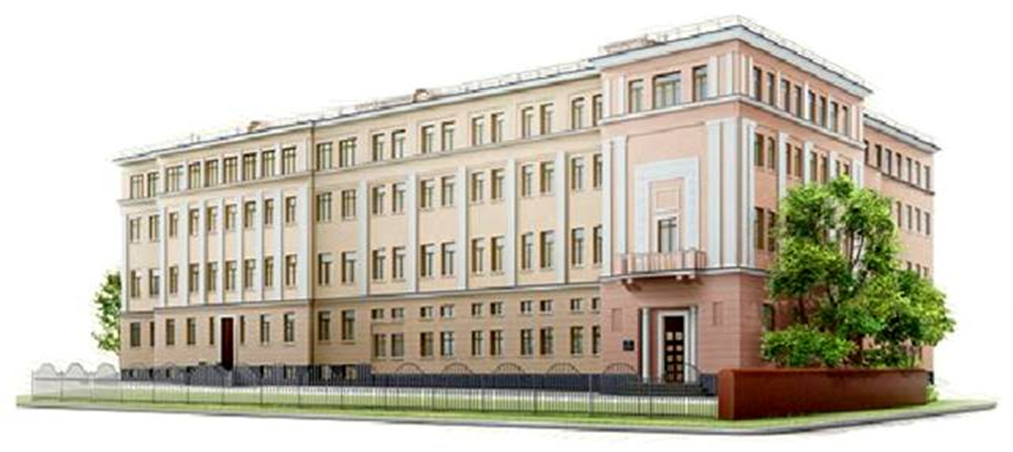 4     |
www.vgnki.ru
Распространение лептоспироза животных на территории Российской Федерации в 2021 году
21
22
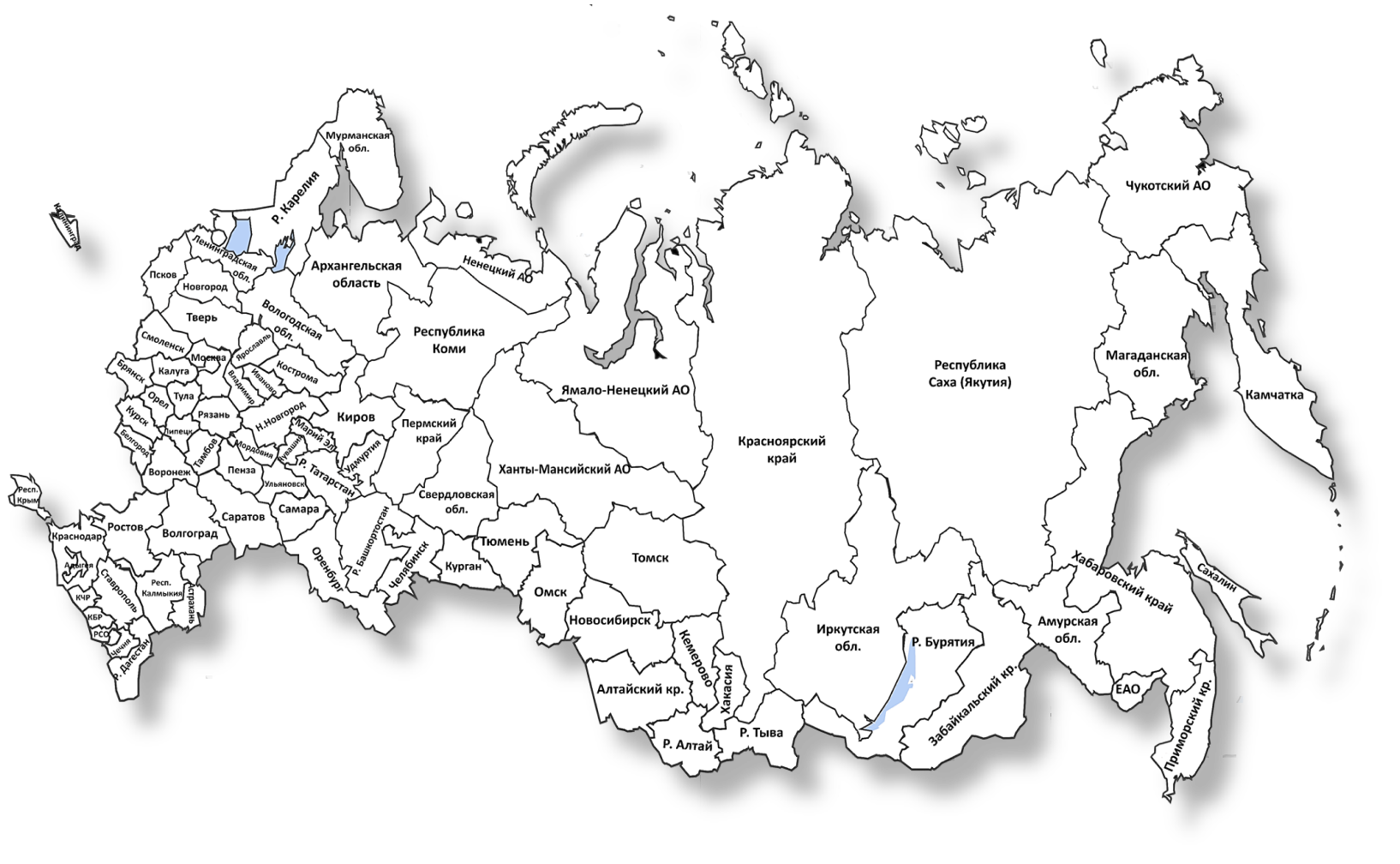 21
22
21
21
1
22
21
21
21
21
22
21
21
21
21
21
21
21
21
21
22
21
21
22
22
22
крупный рогатый скот             свиньи              лошади             мелкий рогатый скот